СТУДЕНТСЬКИЙ НАУКОВИЙ ГУРТОК «ФІТОЛАБ»
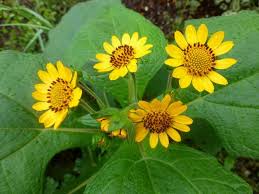 Керівник гуртка - кандидат с.-г. н.. старший викладач Дащенко Анна Валеріївна.
Староста гуртка - студентка 4 курсу Дідур Єлизавета
Київ -2023
ЗАГАЛЬНІ ПОЛОЖЕННЯ
Студентський науковий гурток «Фітолаб» є добровільним науковим об'єднанням студентів Національного університету біоресурсів і природокористування України кафедри фізіології, біохімії рослин та біоенергетики, утворений з метою організації та сприяння науково-дослідницької,  та винахідницької діяльності.
Гурток діє на засадах добровільності, рівноправності усіх його членів, самоврядування, законності та гласності.
Гурток у своїй діяльності керується чинним законодавством України, Статутом Університету та даним Положенням.
Гурток є незалежним від впливів політичних, релігійних та громадських об'єднань.
Членом Гуртка може бути студент денної форми навчання, який активно займається науковою діяльністю та визнає Положення про Гурток.
Прийом у члени Гуртка проводиться на підставі письмової заяви особи, що вступає.
Вищим органом Гуртка є Загальні збори. У період між Загальними зборами координацію діяльності Гуртка здійснює Виконавчий комітет.
Для систематичної науково-дослідної роботи Гуртка із аудиторного фонду кафедр може надаватися, у вільний від занять час, приміщення із необхідними умовами для його ефективної діяльності.
Співробітники кафедри повинні сприяти найповнішому інформаційному забезпеченню та всебічно сприяти науково-дослідній та    інноваційній діяльності Гуртка.
Наукове спрямування гуртка
є дослідження функціональної активності рослинних організмів і механізмів процесів рослинних систем різних рівнів їх організації - від цілісного рослинного організму до його окремих частин.
4
РОБОТА ГУРТКА ПОЛЯГАЄ В ПІЗНАННІ
- Аналітичний метод
- Ріст і розвиток рослин, фізіологія розмноження, механізми старіння.
- Фізіологія стійкості рослин, фізіологічна адаптація, стресові стани рослин.
- Дихання і його зв'язок з фізіологічними процесами рослинного організму.
- Транспорт речовин у рослинах.